Date: 11.1.2021
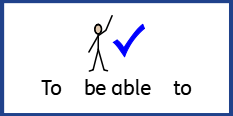 L.O To be able to find 100 more or less.
Go to Times Tables Rock Stars to warm up your number brain before you start your maths activity.
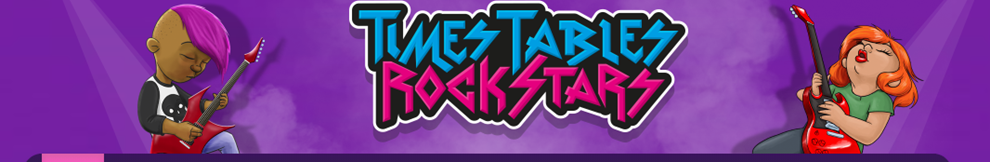 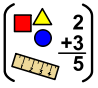 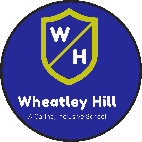 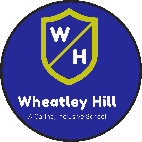 Subject: Maths
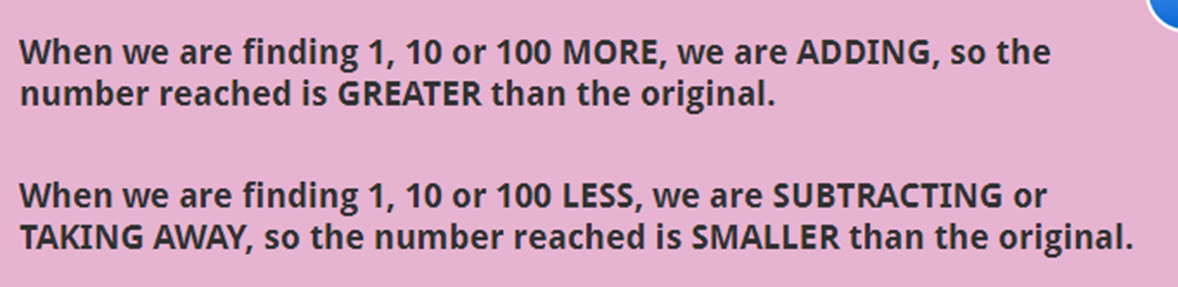 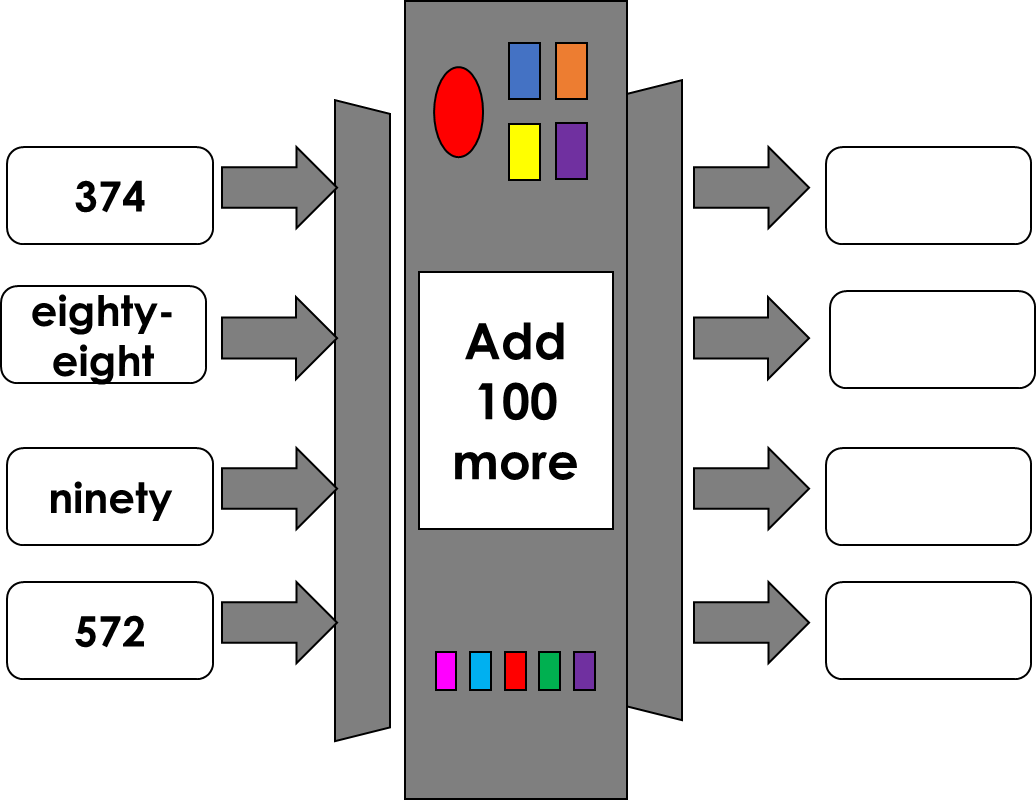 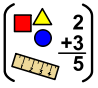 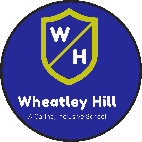 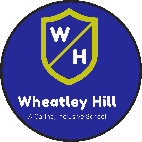 Subject: Maths
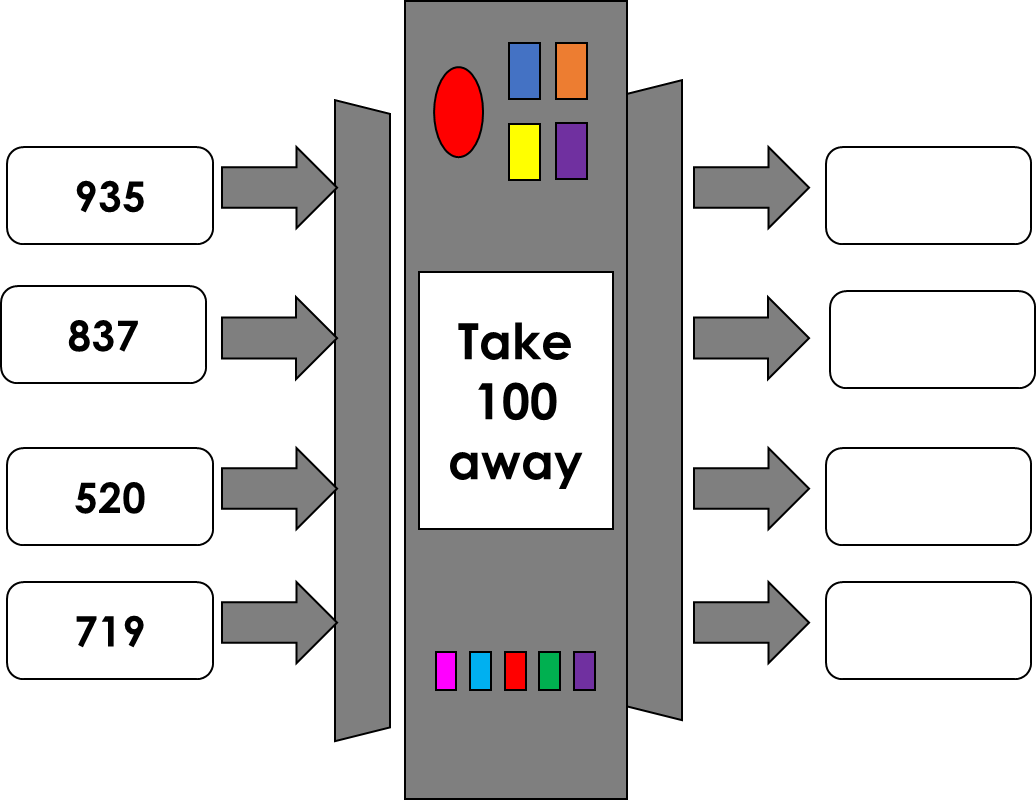 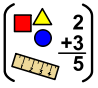 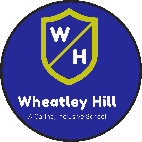 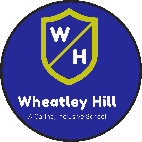 Subject: Maths
Now try these calculations.
6. 563 – 100 =  

7. 821 – 100 = 

8. 703 – 100 =

9. 489 – 100 = 

10. 674 – 100 =
1. 367 + 100 =  

2. 245 + 100 = 

3. 190 + 100 = 

4. 732 + 100 = 

5. 401 + 100 =
Tip – The only number that should change is in hundreds column.
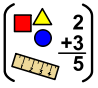 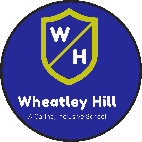 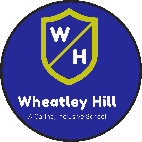 Subject: Maths
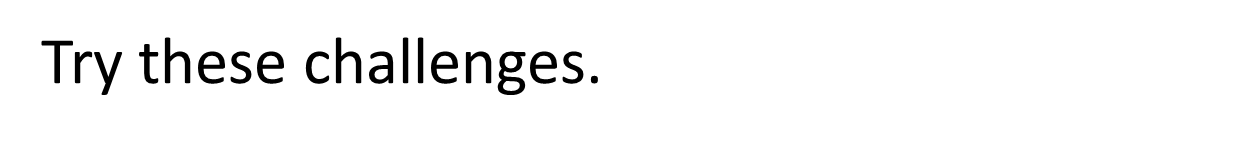 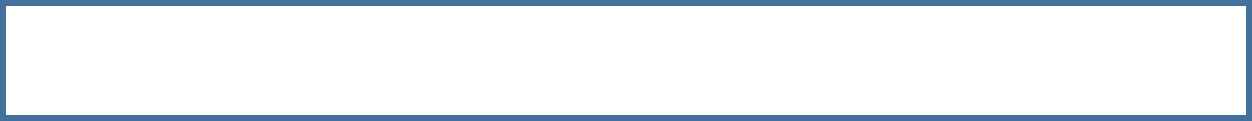 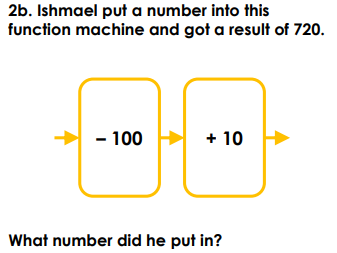 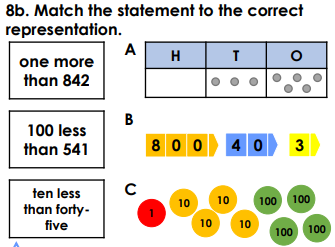 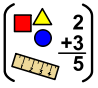 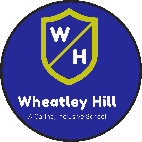 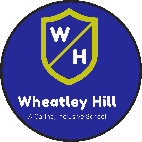 Subject: Maths
Date: 12.1.2021
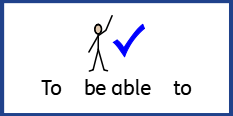 L.O To be able to find 1000 more or less.
Go to Times Tables Rock Stars to warm up your number brain before you start your maths activity.
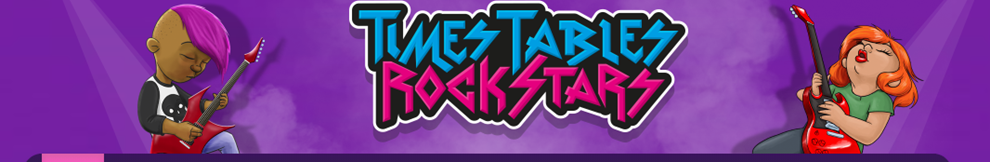 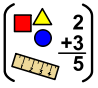 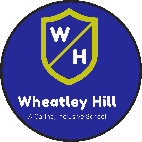 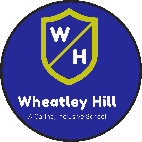 Subject: Maths
Question 1. (Go to the next slide to check  the answer)
Question 2. (Go to the next slide to check  the answer)
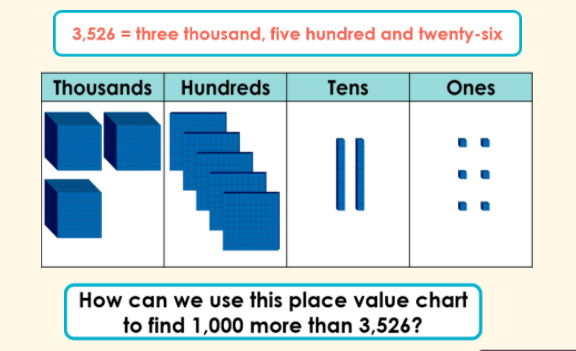 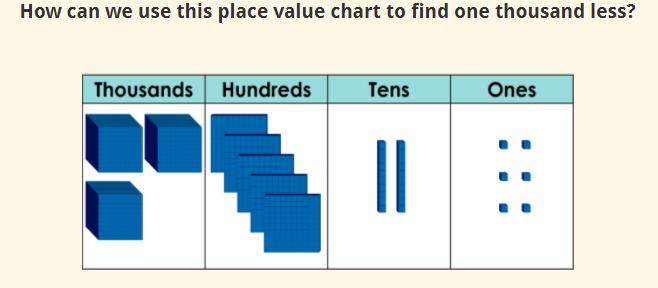 Tip: When adding or subtracting 1000 only the number in the thousand column changes.
Question 2 Answer
Question 1 Answer
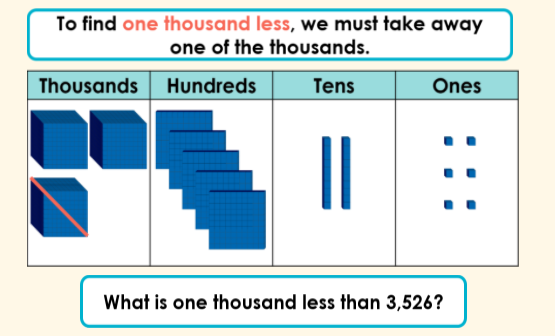 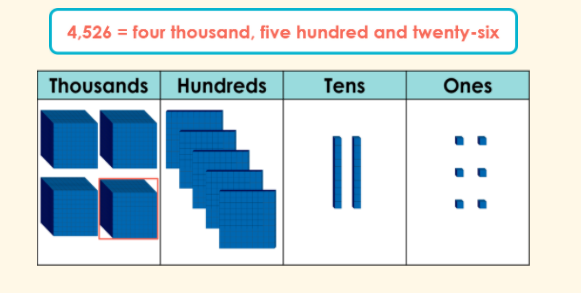 Tick the right answer
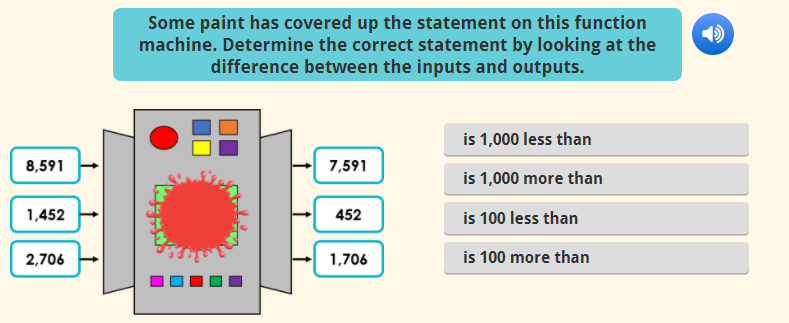 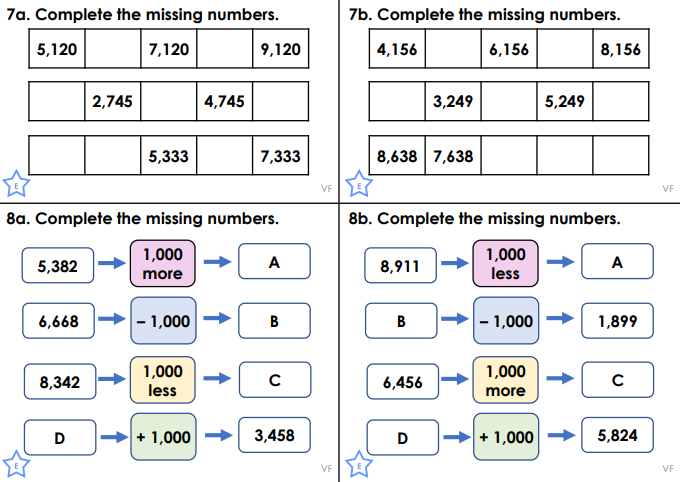 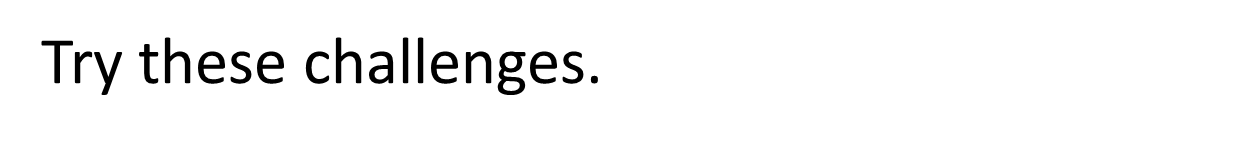 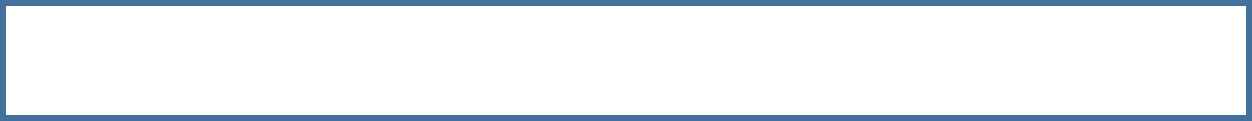 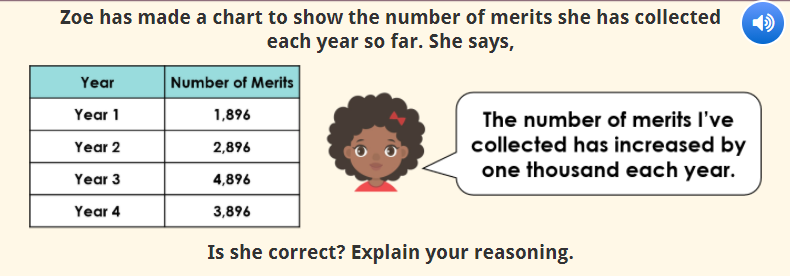 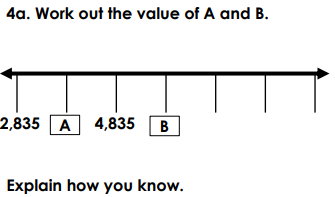 Date: 13.1.2021
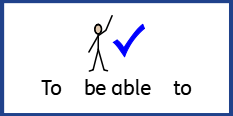 L.O To be able to count in multiples.
Go to Times Tables Rock Stars to warm up your number brain before you start your maths activity
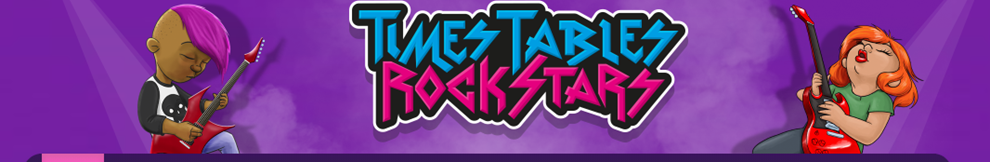 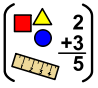 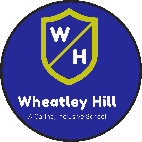 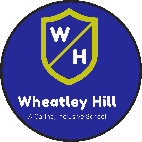 Subject: Maths
When we are counting forwards, the numbers increase in value.When we are counting backwards, the numbers decrease in value.
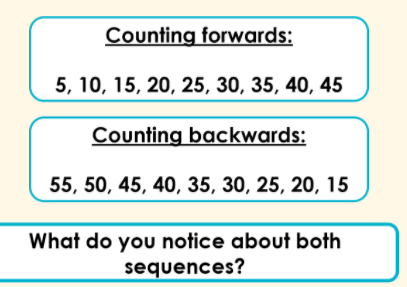 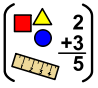 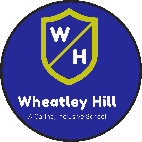 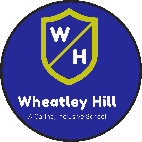 Subject: Maths
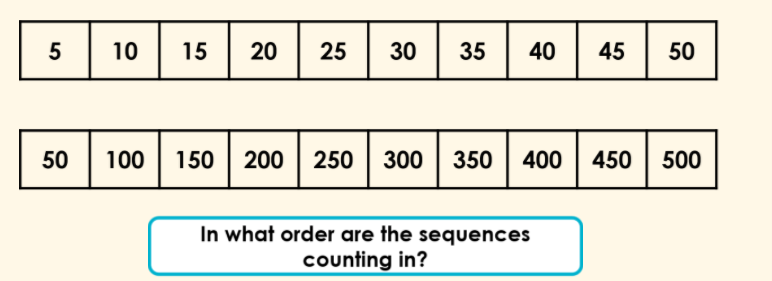 Fill in the missing numbers.
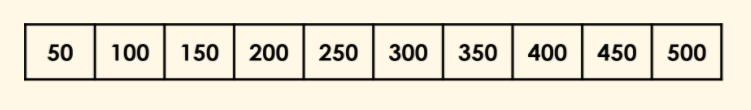 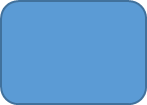 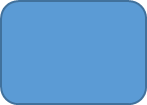 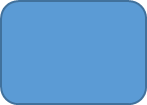 Counting in steps of 25
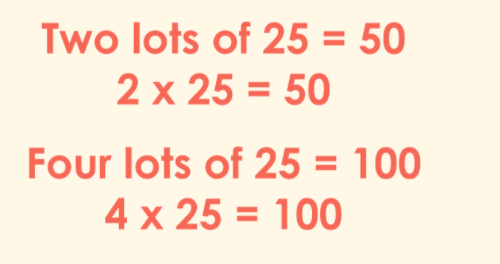 Fill in the missing numbers.
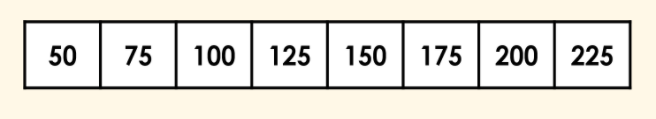 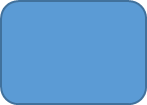 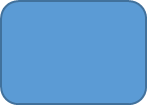 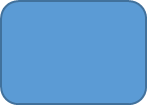 Complete these number sequences. 

50   _____ 150 _____   _______

150  200 ____   _____ 350 ____

300  _____ 400   450  _____  _____

600 _____ 700 _____  _____ 850
5. 25   50    _____   _____

6. 50    ____  100 _____ 150

7.    200  225    _____ 275 ____

8.  ____ 150 _____ 200 _____
Tip. Counting in 50s is like counting in 5s 
with a zero on the end of the number.
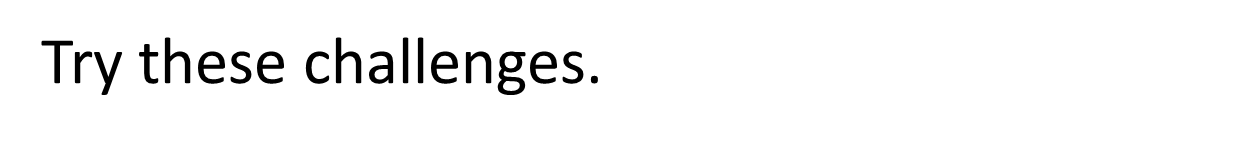 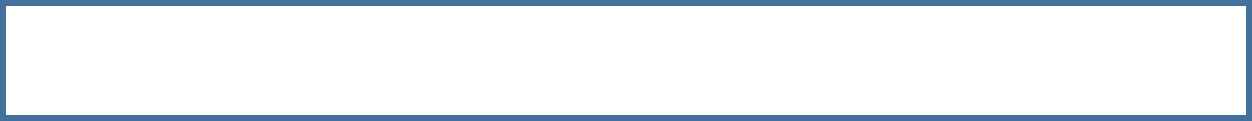 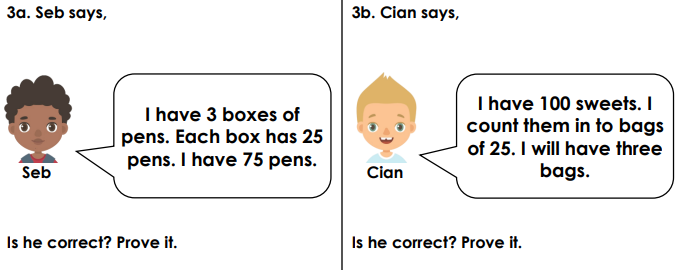 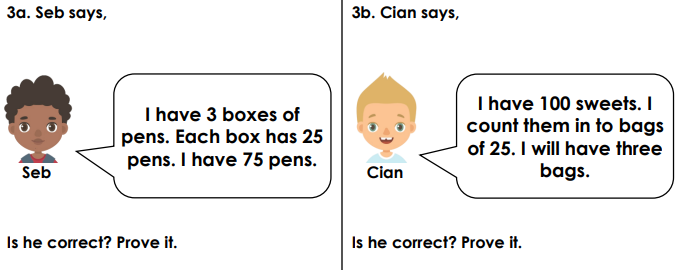 Date: 14.1.2021
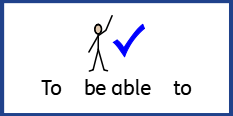 L.O To be able to compare numbers
Go to Times Tables Rock Stars to warm up your number brain before you start your maths activity
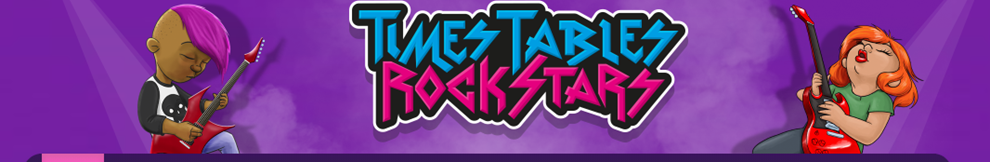 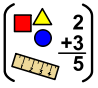 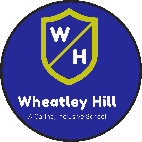 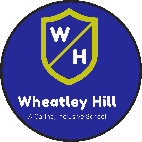 Subject: Maths
We can compare numbers using these symbols.
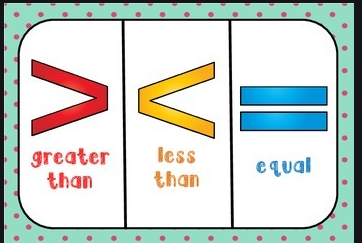 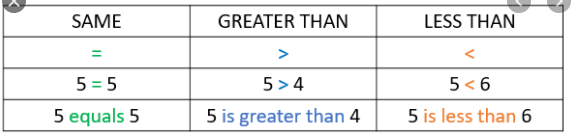 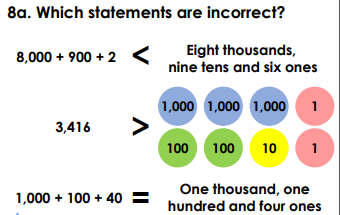 3,455             2,876

2,881             1,342

5,776              7,211

3,111              3,726

6,982              6,982

7,321               7,123
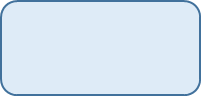 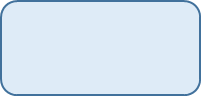 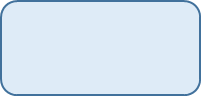 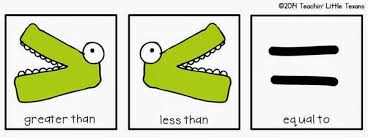 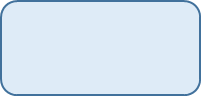 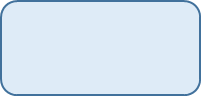 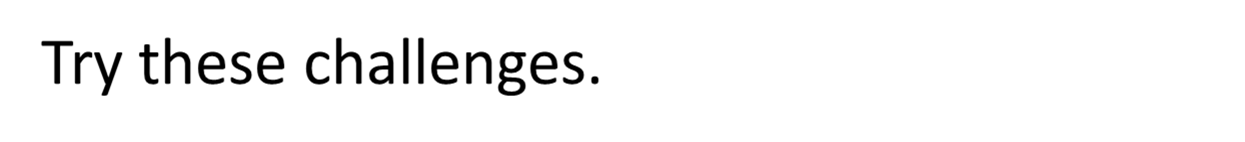 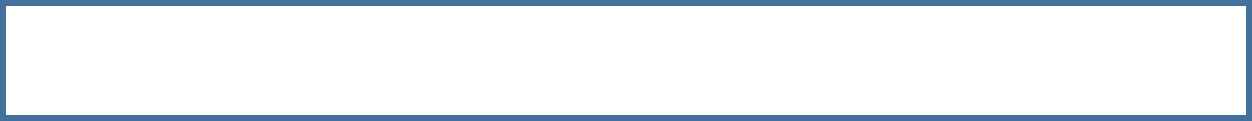 .
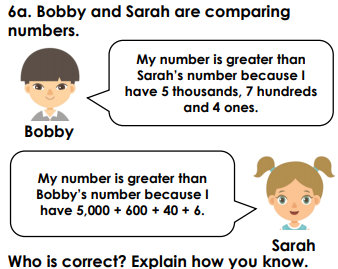 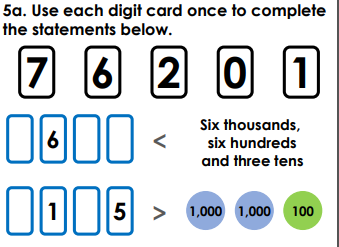 Date: 15.1.2021
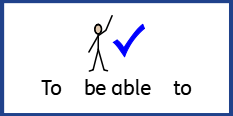 L.O To be able to order numbers
Go to Times Tables Rock Stars to warm up your number brain before you start your maths activity
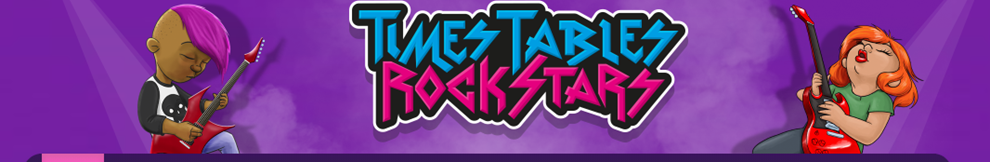 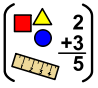 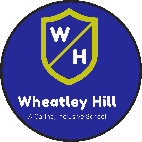 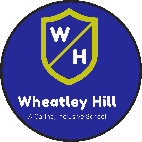 Subject: Maths
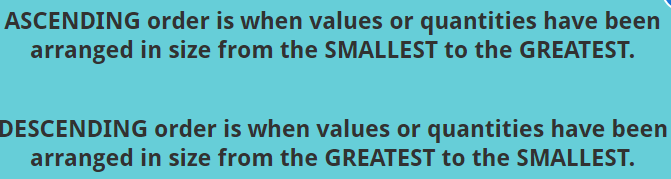 Write down the value of each set then order them into ascending order.
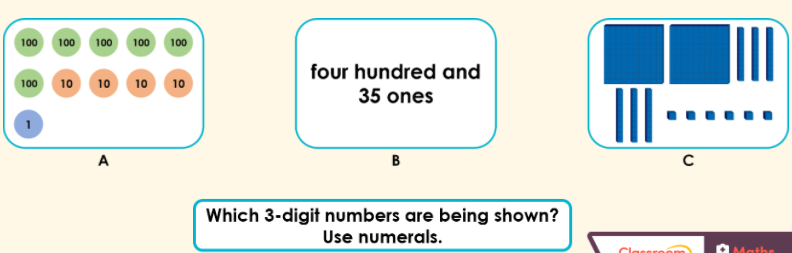 Write these numbers in ascending order (smallest to largest).

677    332    456   310   

422    409    478    400 

6,782      4, 672       2,882        2,100

8,732       7,334       3,992       2,782

5,321       5,892       3,771       3,032

2,456        2,742      2,114        2,338
Tip: Look at the number in the hundreds column first when ordering three digit numbers.
Tip: Look at the number in the thousand column first when ordering four digit numbers. If it is the same then look at the hundreds number.
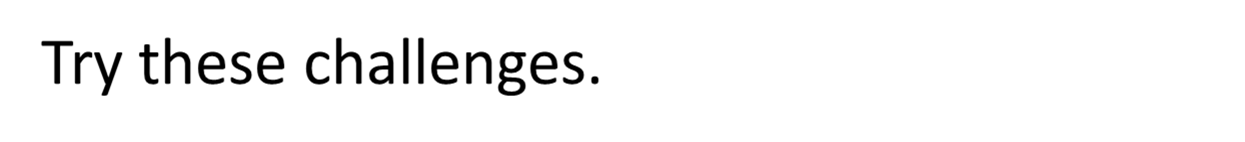 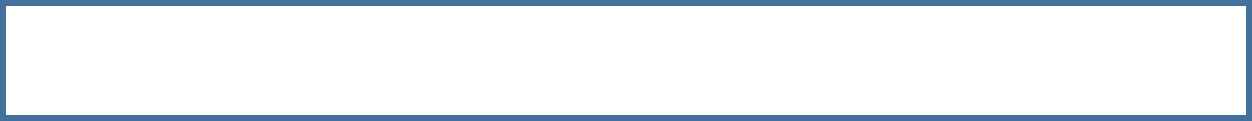 .
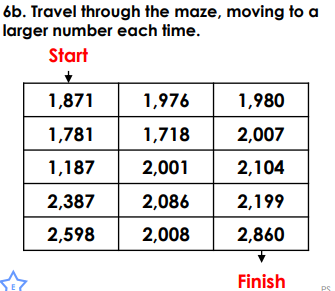 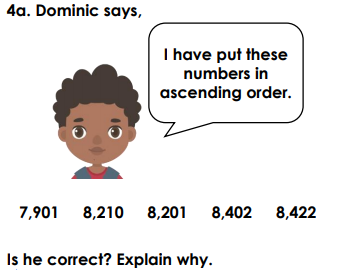 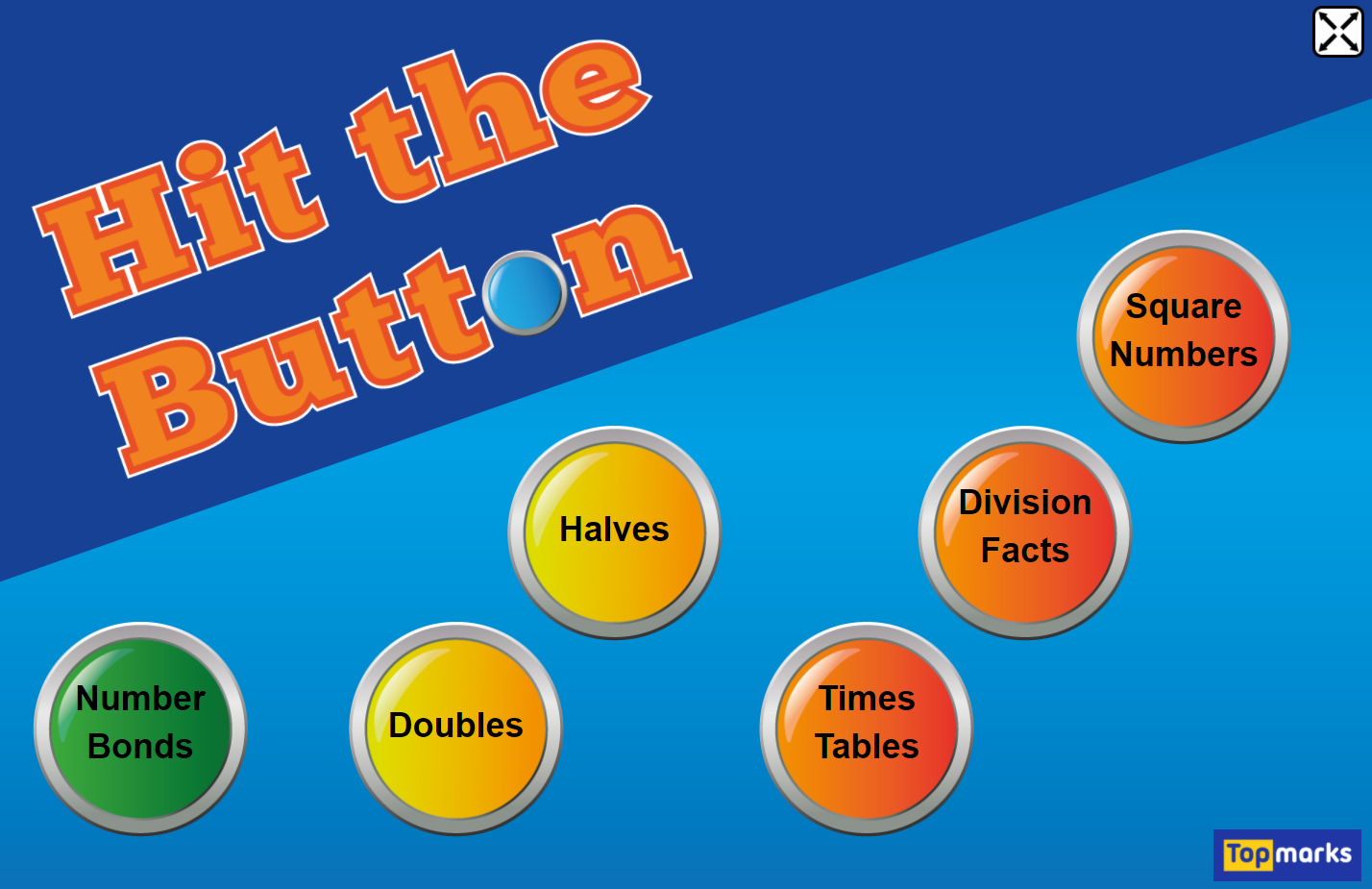 Fun Maths Games!
Copy and paste the link to play these fun maths games.
https://www.topmarks.co.uk/maths-games/hit-the-button
Times tables   x4   x8    x3
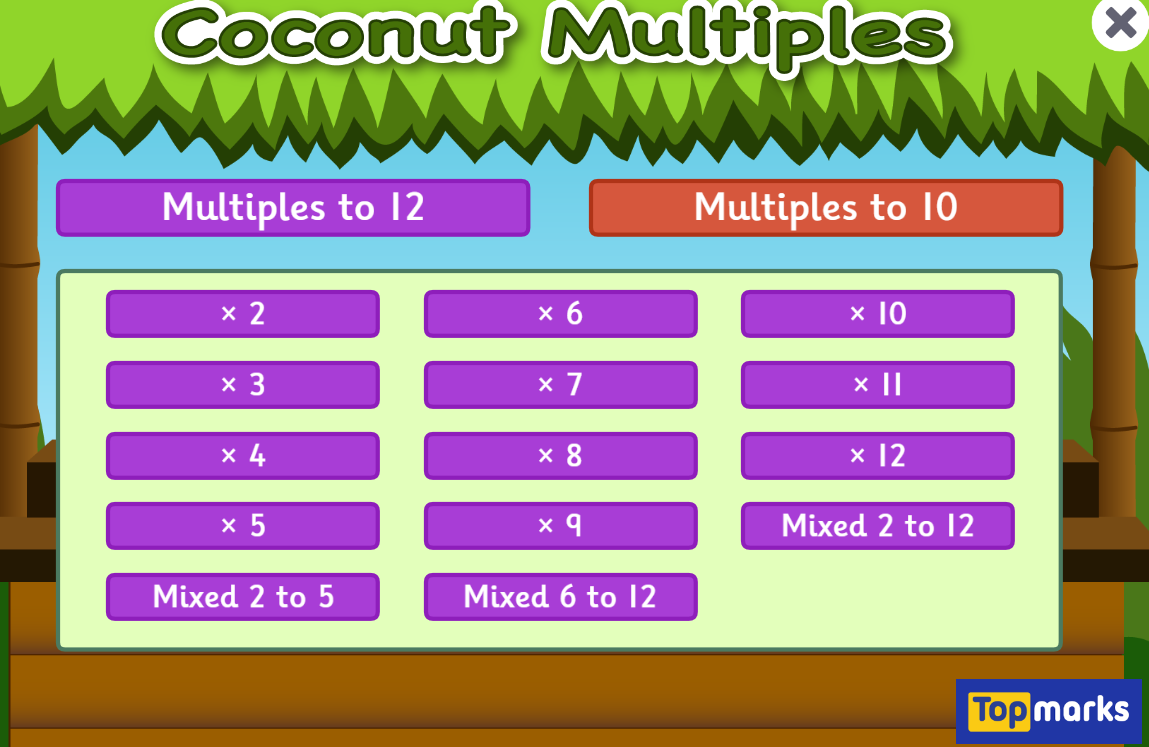 https://www.topmarks.co.uk/times-tables/coconut-multiples
https://ttrockstars.com/
Multiples of numbers
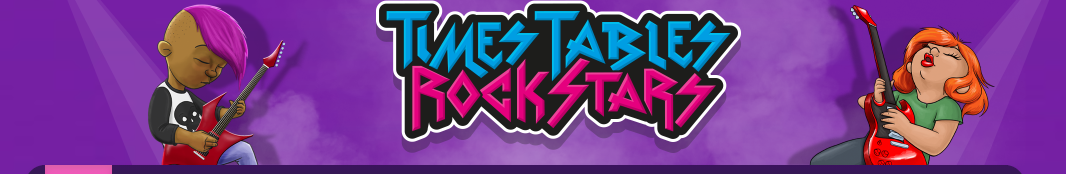